КРИТЕРІЇ МЕТОДІВ
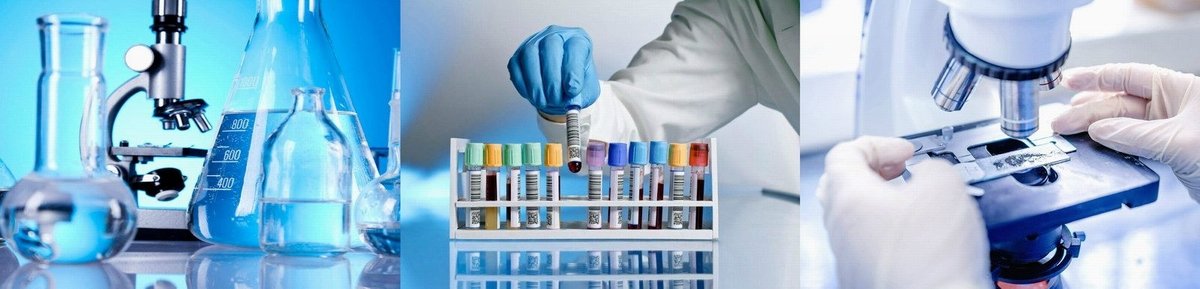 Методи (методики) лабораторних досліджень (випробувань) повинні визначатися за такими критеріями:
межа виміру
точність
межа виявлення
повторюваність
правильність
можливість застосування (матриця та інтервал концентрації)
вибірковість
відтворюваність
відновлення
похибка вимірювання
лінійність
чутливість
інші критерії, які можуть бути визначені як обов’язкові центральним органом виконавчої влади, що забезпечує формування та реалізує державну політику у сфері технічного регулювання, метрології та метрологічної діяльності
Стаття 21. Методи (методики) відбору зразків та їх простих і лабораторних досліджень (випробувань), а також види лабораторних досліджень (випробувань) – згідно закону України
Для цілей державного контролю використовуються методи (методики) відбору зразків та їх простих та/або лабораторних досліджень (випробувань), встановлені нормативно-правовими актами, а в разі їх відсутності - національними стандартами України. За їх відсутності застосовуються методи (методики) відбору зразків та їх простих та/або лабораторних досліджень (випробувань), встановлені відповідними міжнародними організаціями, членом яких є Україна, або Європейським Союзом.
 У разі неможливості застосування положень частини першої цієї статті дозволяється використовувати методи (методики) лабораторних досліджень (випробувань), валідовані уповноваженою лабораторією.
Метод вимірювання (measurement method) – загальний опис логічної послідовності операцій, які використовуються при вимірюванні.
Методика вимірювання (measurement procedure) – детальний опис вимірювання відповідно до одного або декількох принципів вимірювання та певного методу вимірювання, який спирається на модель вимірювання та містить усі обчислення, необхідні для отримання результату  вимірювання .
Описи того, як треба робити вимірювання, різняться за рівнем деталізації, і найбільш повним описом є методика вимірювання, яка охоплює усі інші варіанти.
Методики виконання вимірювань необхідно відмежовувати від методів виконання вимірювань, які є основою для розробки методик.
Методика вимірювання має бути детальною настільки, щоб навчений належним чином персонал міг виконувати вимірювання.
Виконання вимірювання вимагає розуміння принципу вимірювання, тобто явища, що лежить в основі вимірювання
Приклади: 
визначання кількості хімічної сполуки, осадженої з рідкої проби з використанням певної хімічної реакції, за допомогою зважування (ґравіметрія)
визначання молярної концентрації речовини у пробі через вимірювання її оптичної густини на цій довжині хвилі, або непрямо, через вимірювання так званої "сурогатної величини", наприклад, оптичної густини комплексної сполуки, утвореної в результаті певної хімічної реакції (спектрофотометрія)
Скринінгові методи – це методи, які використовуються для визначення наявності речовини або класу речовин на належному рівні.
Належний рівень – це, зазвичай, або нормативна межа (МДР, MRL) або «межа регулювання». 
Підтверджуючі методи – методи, які надають повну або додаткову інформацію, що дозволяє ідентифікувати речовину і, при необхідності, визначити його кількісно на відповідному рівні.
Класифікація скринінгових методів досліджень (відповідно до Рішення 657/2002 ЄС):
ЗА ПРИНЦИПОМ ВИЯВЛЕННЯ:
   - біологічні методи дослідження 
   - біохімічні методи дослідження 
   - фізико-хімічні методи дослідження 
ЗА СТУПЕНЕМ КІЛЬКІСНОГО ВИЗНАЧЕННЯ:
    - якісні 
    - напівкількісні
    - кількісні
БІОЛОГІЧНІ МЕТОДИ ДОСЛІДЖЕННЯ
виявляють реакцію клітин на аналіти (наприклад, естрогенний ефект, затримка росту мікроорганізмів, клітинний ефект, гормональний ефект). 
Ці методи не є селективними та можуть охоплювати кілька хімічних класів активних аналітів (наприклад, гормони, протимікробні засоби). 
Вони не дають можливість ідентифікувати окремі аналіти.
ФІЗИКО-ХІМІЧНІ МЕТОДИ ДОСЛІДЖЕННЯ
розрізняють хімічну структуру та молекулярні характеристики аналітів шляхом поділу молекул (наприклад, ТШХ, ГХ, ВЕРХ) та виявлення сигналів, що відносяться до молекулярних характеристик (наприклад, мас-спектрометрія з УФ детектором, діодно-матричним детектором, видимої області спектру, з флуоресцентним детектором, полум’яно-іонізаційним детектором (ПІД), електронно-захватним детектором (ECD), тандемна мас-спектрометрія, МС з іонною пасткою, інші гібридні методи мас-спектрометрії). 
Вони дають можливість розрізняти подібні молекулярні структури й одночасно аналізувати кілька досліджуваних речовин.
БІОХІМІЧНІ МЕТОДИ ДОСЛІДЖЕННЯ
виявляють молекулярні взаємодії (наприклад, антигени, білки) між аналітами і антитілами або рецепторними білками (ІФА, тест-смужки, …). Хімічне маркування аналіту або антитіла/рецептора дає можливість виявити взаємодію та виміряти її. 
 Ці методи дослідження є селективними для родини аналітів, що мають споріднену молекулярну структуру, або іноді є специфічними для окремих аналітів.
КЛАСИФІКАЦІЯ МЕТОДІВ ЗА СТУПЕНЕМ КІЛЬКІСНОГО ВИЗНАЧЕННЯ
Якісні методи дослідження дають відповіді так/ні без зазначення концентрації аналіту. Приклади:
•	реакція затримки росту бактерій дає результати «зона затримки росту відсутня» або «зона затримки росту є»;
•	реакція затримки росту, що дає зміну кольору;
•	імунно-хімічні реакції/реакції зв'язування ліганд, коли результат є «вище» або «нижче» межі відсічення; або коли до сфери застосування методу дослідження входять аналіти з різною перехресною реактивністю;
•	хроматографічні методи дослідження (ВЕРХ, РХ/МС/МС, ...), де пік може бути «присутнім» або «відсутнім». Вони можуть бути валідовані як якісні скринінгові методи дослідження
НАПІВКІЛЬКІСНІ МЕТОДИ ДОСЛІДЖЕННЯ
ПРИКЛАДИ НАПІВКІЛЬКІСНИХ МЕТОДІВ:
реакція затримки росту мікроорганізмів — основним намаганням є співставити розмір зони затримки росту з концентрацією досліджуваної речовини;
біохімічні дослідження, що містять калібрувальну криву (наприклад, ІФА, але лише якщо метод застосовується до однієї досліджуваної речовини);
хроматографічні дослідження, відкалібровані на короткому діапазоні, що може не містити реак­цію проби;
будь-які фізико-хімічні дослідження (наприклад, ВЕРХ, РХ/МС/МС, ...), в яких виміряні характеристики прецизійності методу не відповідають вимогам кількісних досліджень.
Кількісні методи дослідження відповідають тим самим вимогам щодо точності, що й підтверджуючі дослідження
Референтні методики вимірювання – методика вимірювання, прийнята як така, затверджена в установленому порядку. Переліки референс-методик відбору зразків та їх досліджень (випробувань), що повинні застосовуватися в арбітражних дослідженнях, затверджуються центральним органом виконавчої влади, що формує та забезпечує реалізацію державної політики у сфері безпечності та окремих показників якості харчових продуктів.
АРБІТРАЖНЕ ДОСЛІДЖЕННЯ –
лабораторні дослідження (випробування), що проводяться на вимогу особи, яка оскаржує результати попереднього лабораторного дослідження (випробування).
Арбітражне дослідження (випробування) проводиться акредитованою лабораторією, яка застосовує референтні методики вимірювання, та яка не пов’язана та/або незалежна від оператора ринку, який замовляє таке дослідження (випробування).
ДЯКУЮ ЗА УВАГУ!